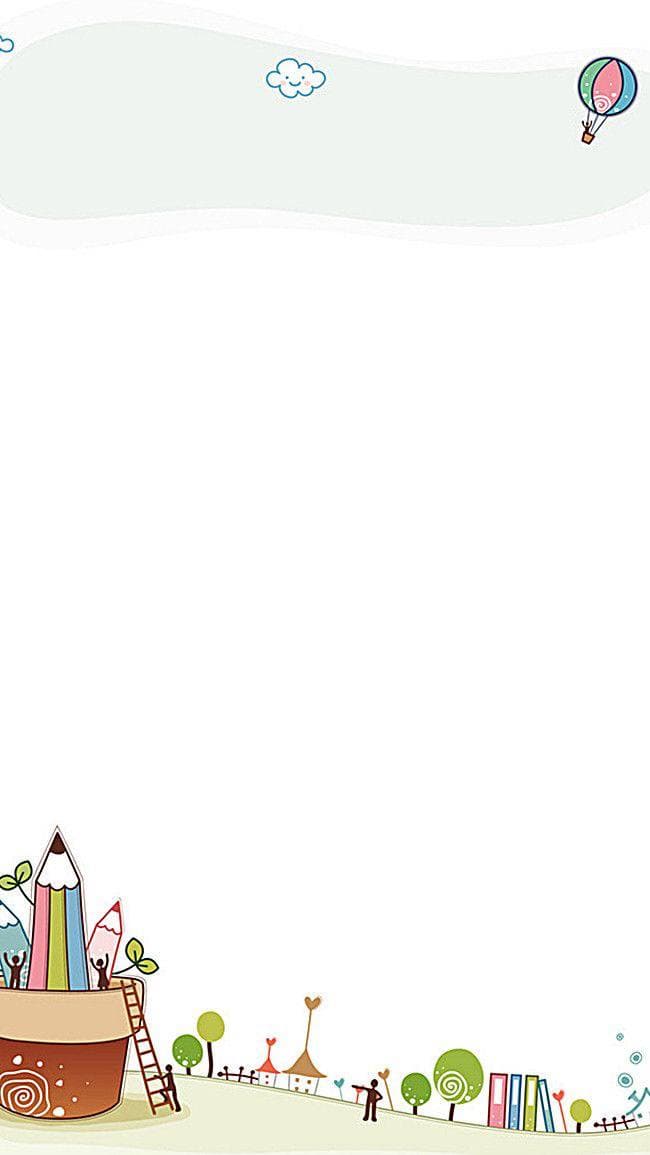 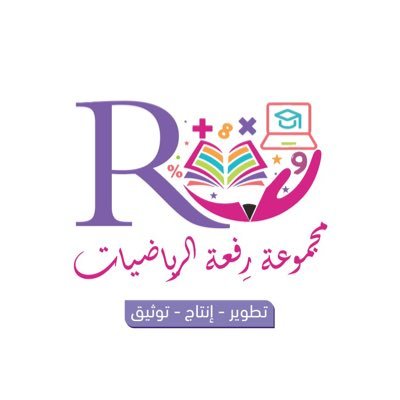 4-7   
الحدث الأكيد والحدث المستحيل
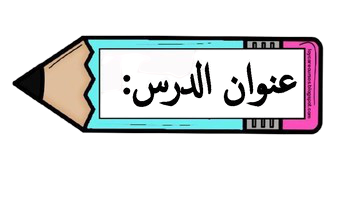 أ.أحـمـد الأحـمـدي  @ahmad9963
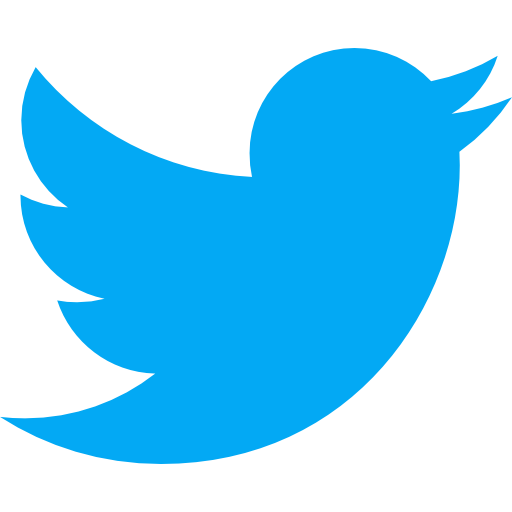 1
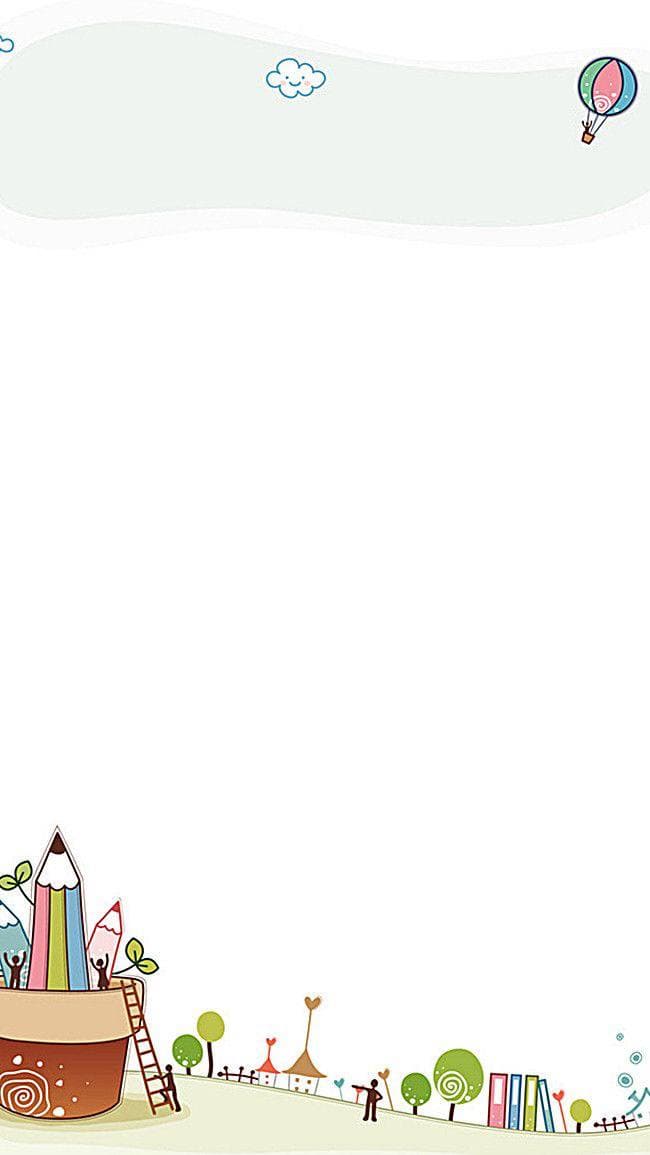 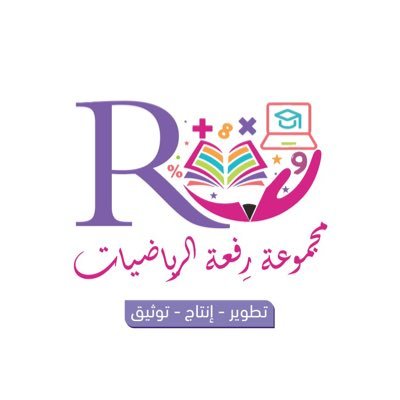 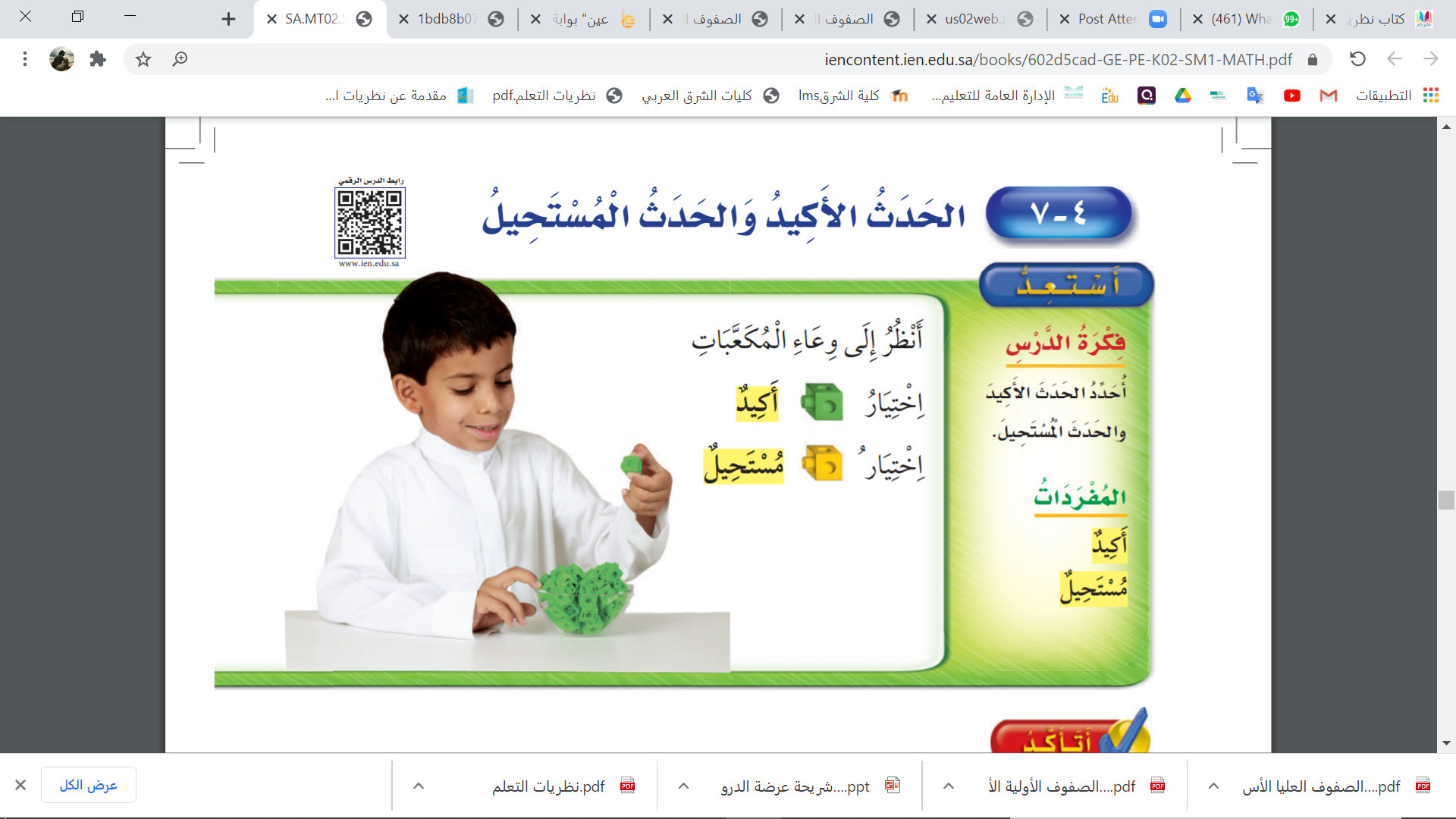 فكرة الدرس

أحدد الحدث الأكيد والحدث المستحيل.

المفردات 
أكيد
مستحيل
2
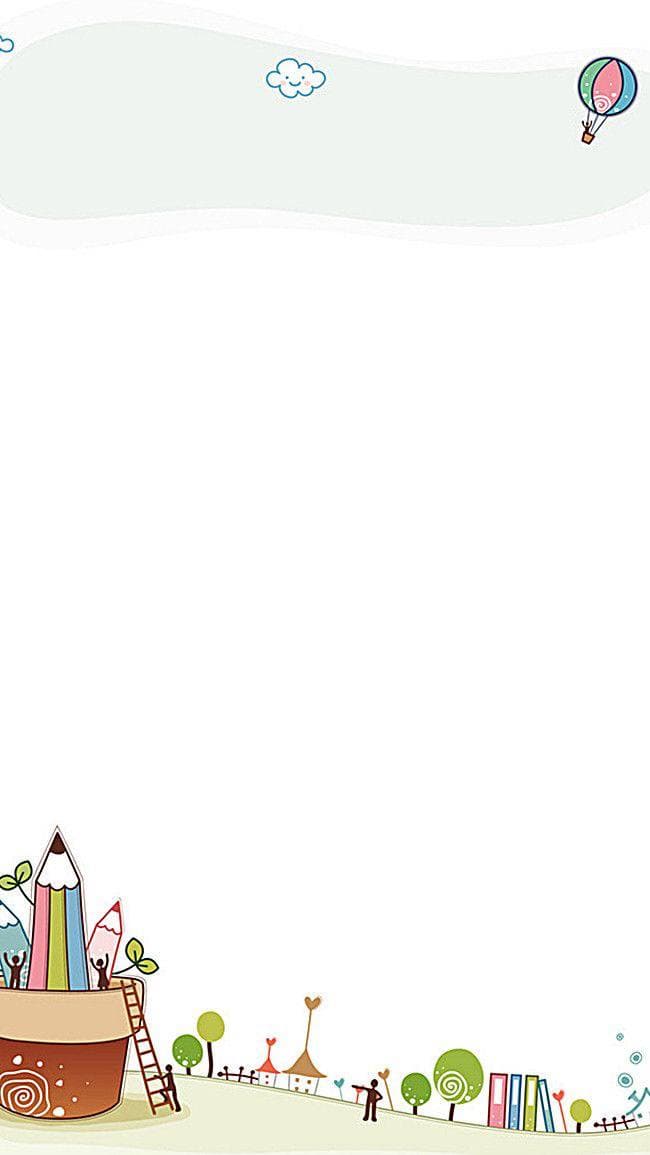 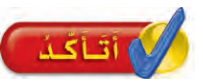 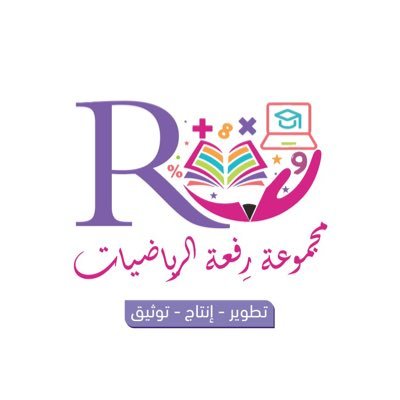 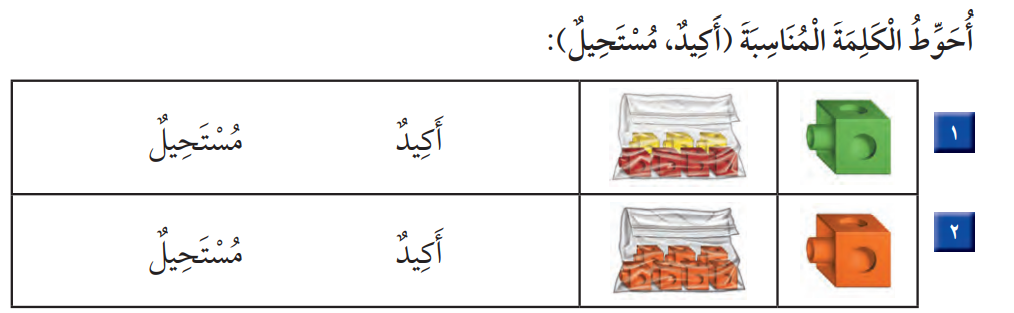 3
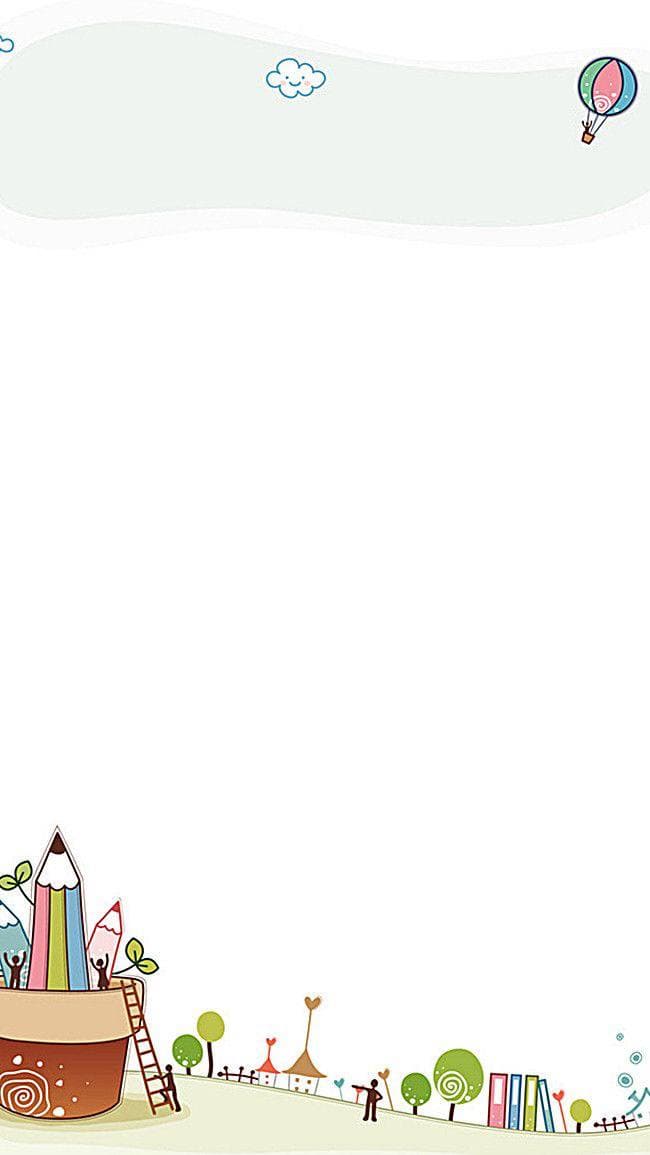 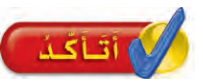 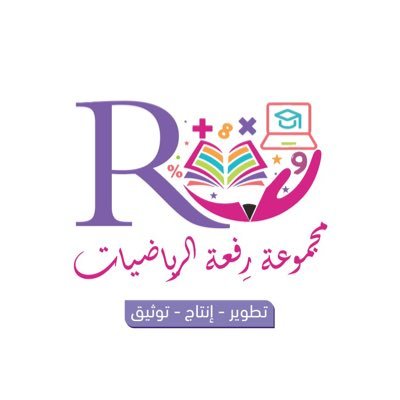 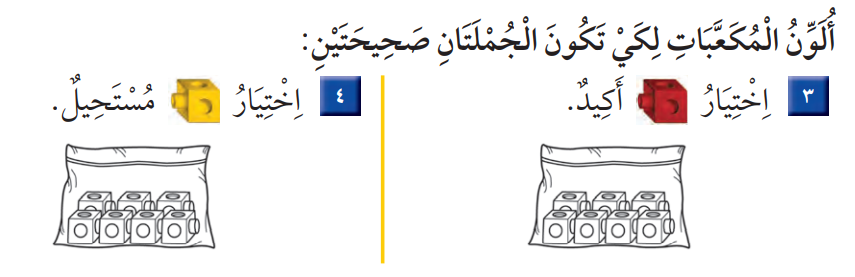 4
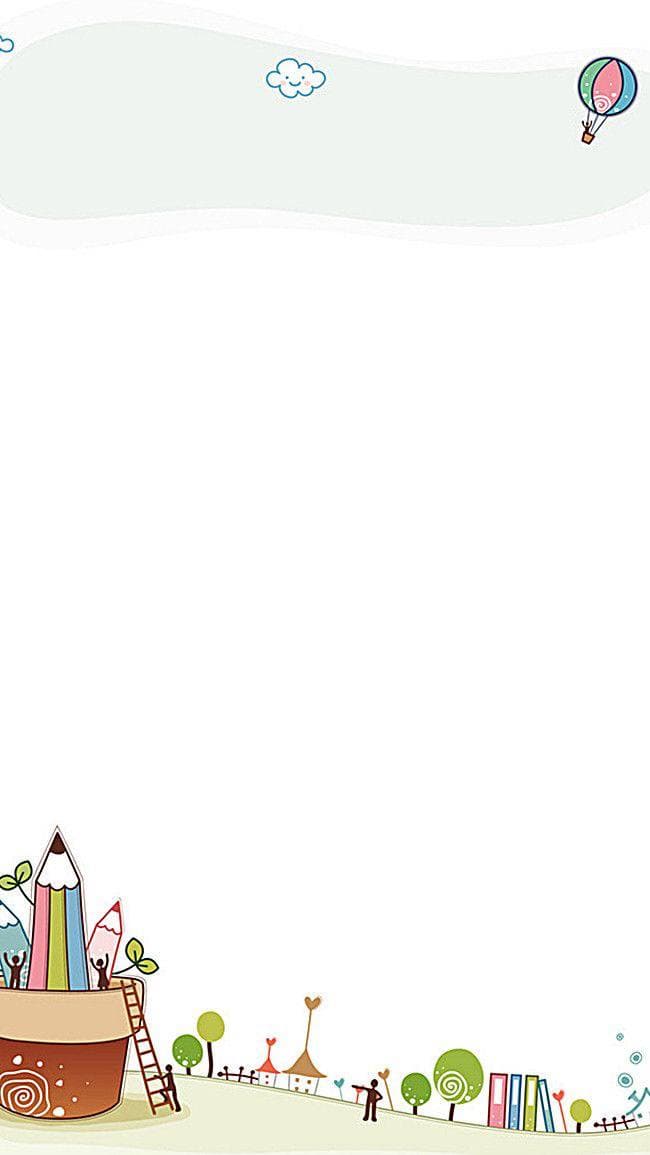 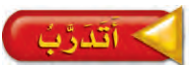 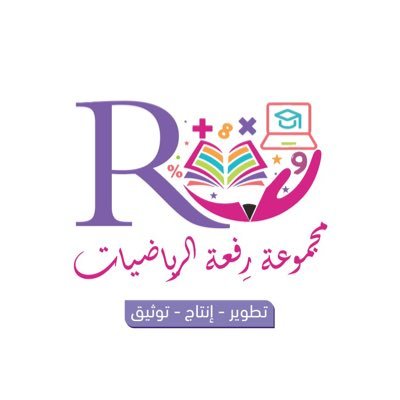 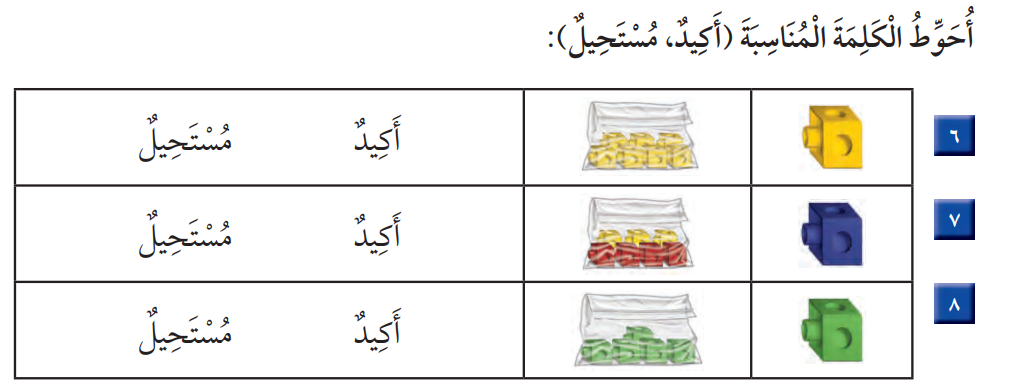 5
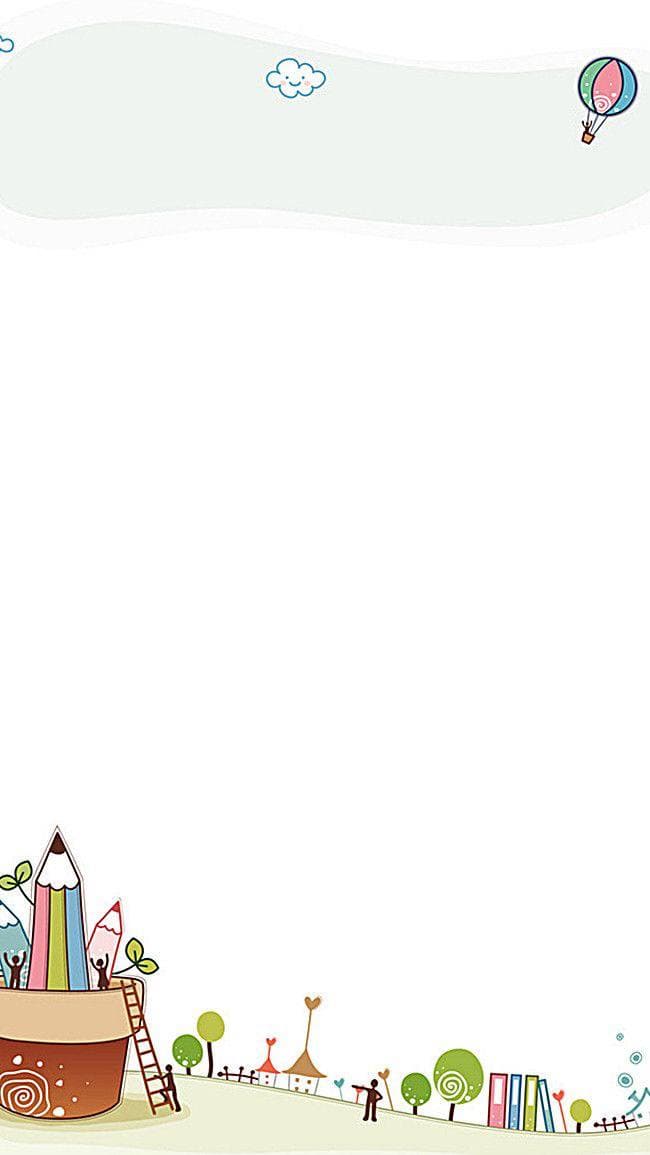 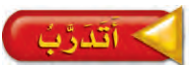 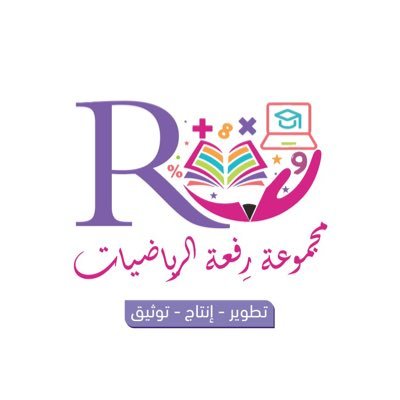 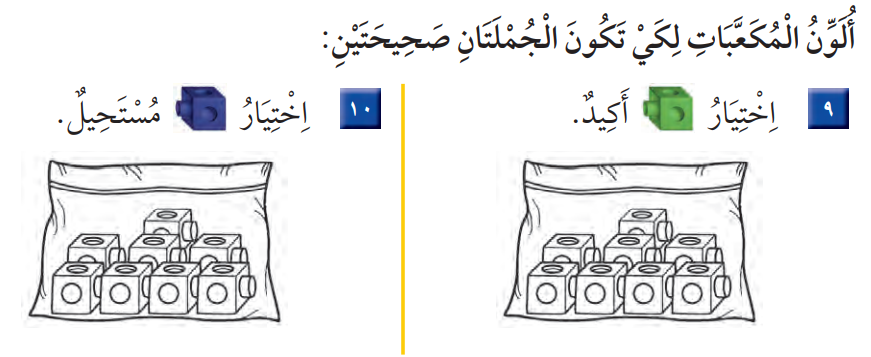 6
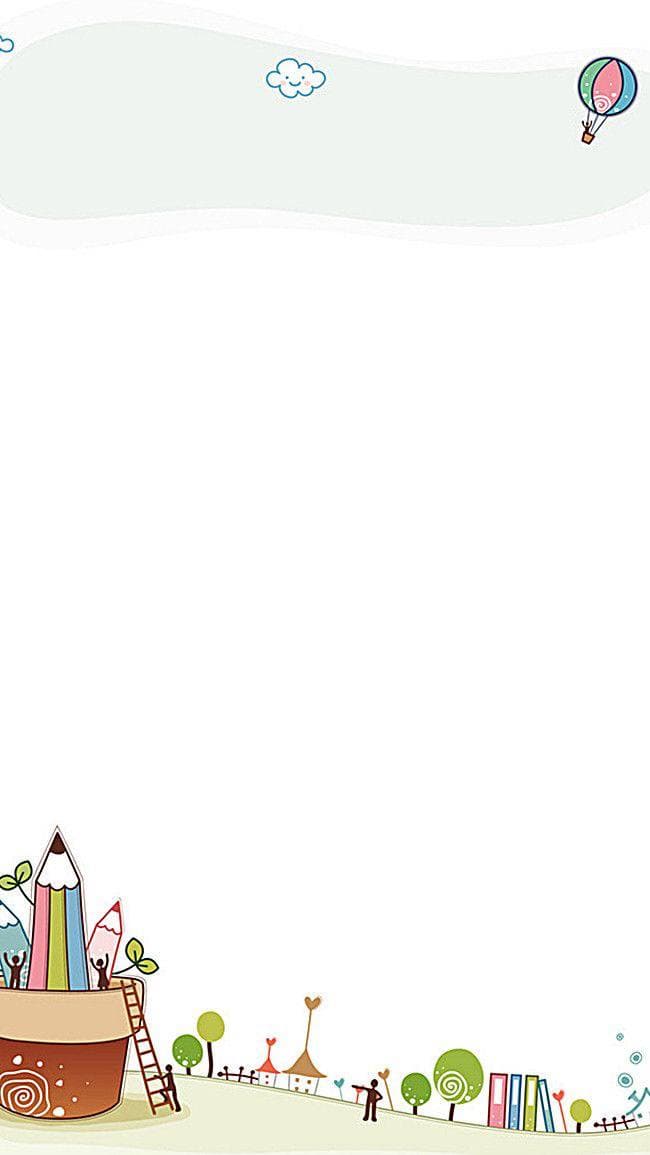 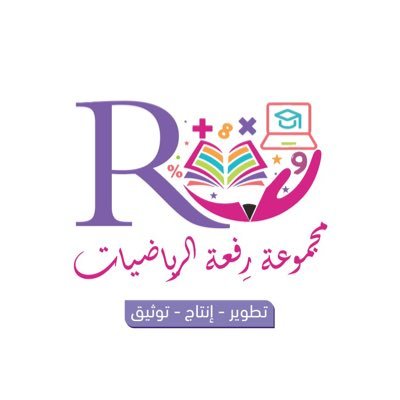 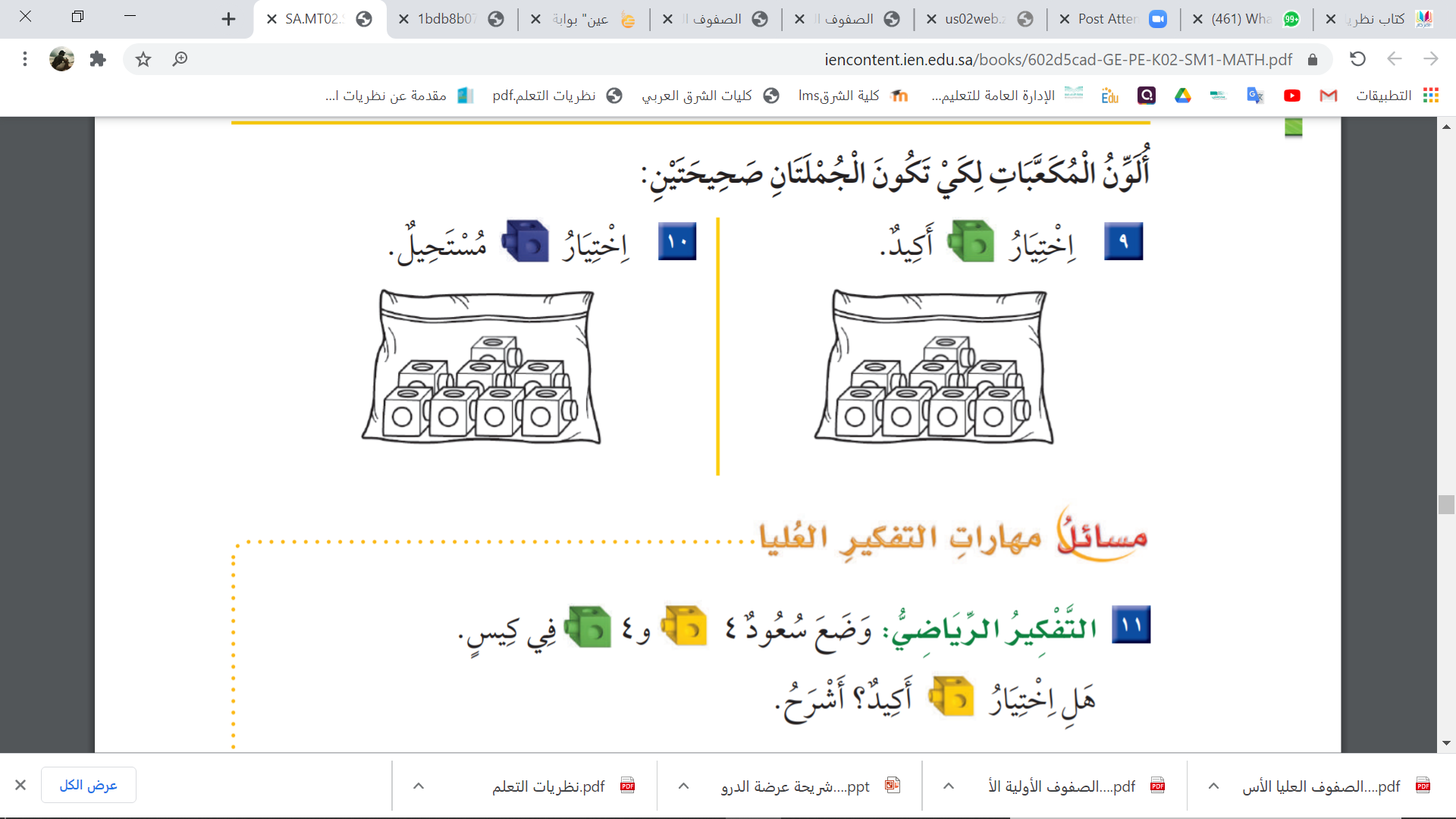 7